This series of lessons has two primary objectives:
To help us stay or become the church Jesus intended; and,
To help others to be better able to identify the church of the New Testament and its imposters.
So, let’s get started!
Churches today vary greatly from one another in many areas and ways.
Seemingly everything from doctrine, worship practices, work (mission), and even their goals and objectives differ dramatically from one to another.
But one of the areas in which substantial differences are also seen is in regard to their organizational structures- the positions and offices they employ.
Perhaps this is a product of their differences in doctrine, work, and goals, but is it consistent with…
The Church You Read About in the Bible, #2
Organizational Structure
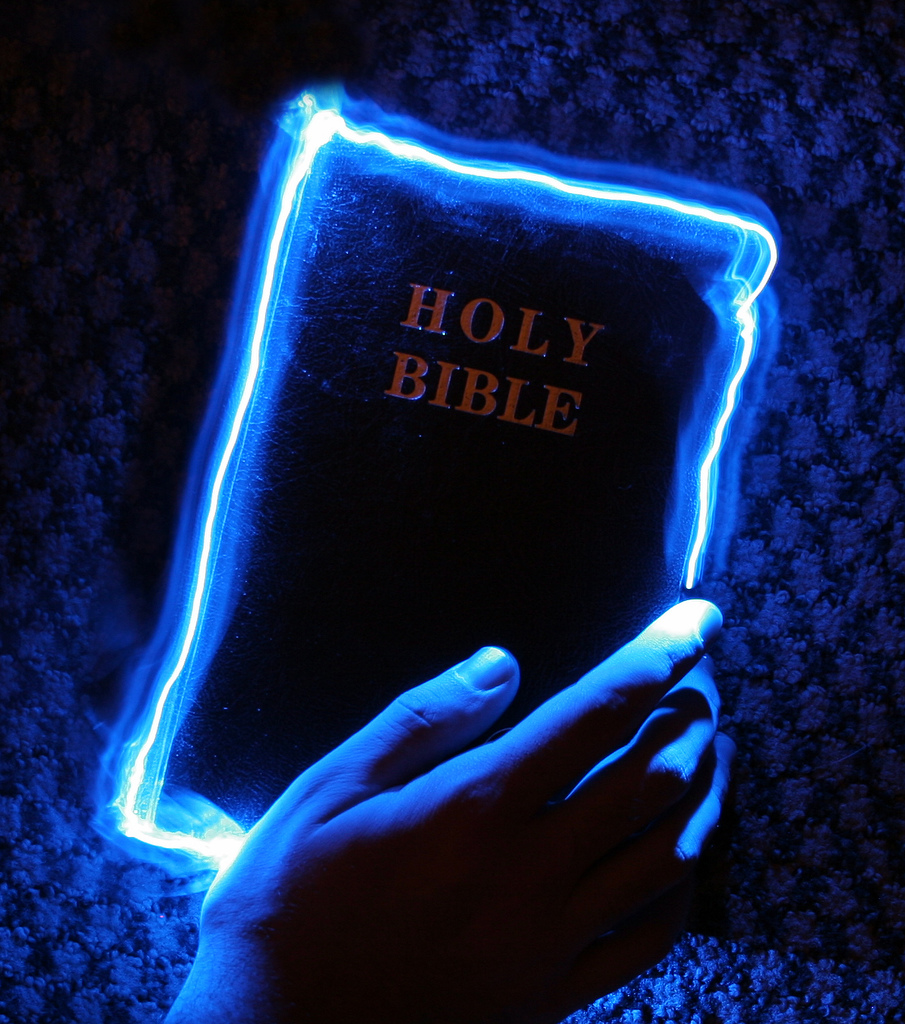 The Church You Read About in the Bible- Organizational Structure
There are two basic questions that need to be asked and answered:
Why do some churches have offices/positions in them that you don’t read about in the Bible?  And,
Why do some churches not have offices/positions in them that you do read about in the Bible?
While we don’t want to speak specifically about someone else’s motives, let’s generally consider these questions- the first one first….
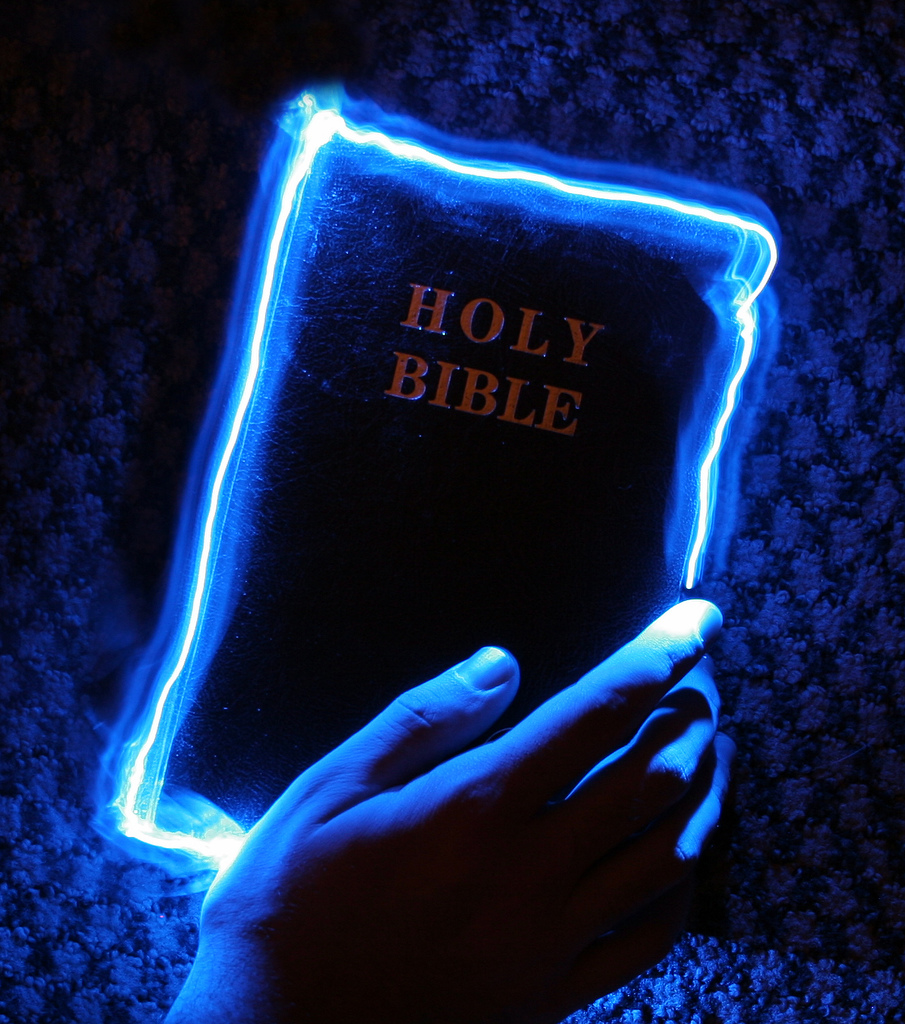 The Church You Read About in the Bible- Organizational Structure
Why do some churches have offices/positions in them that you don’t read about in the Bible?
Most likely, they simply don’t see the need or have the desire to match the biblical pattern- despite Phil.3:15-17.
Instead, they prefer to suit themselves and what they think is necessary or appropriate, Phil.3:19.
Unfortunately, this makes them enemies of rather than advocates for Christ, Phil.3:18.
Then, Youth Directors, Praise Team Leaders, Coaches, Community Service Directors, Etc. result.
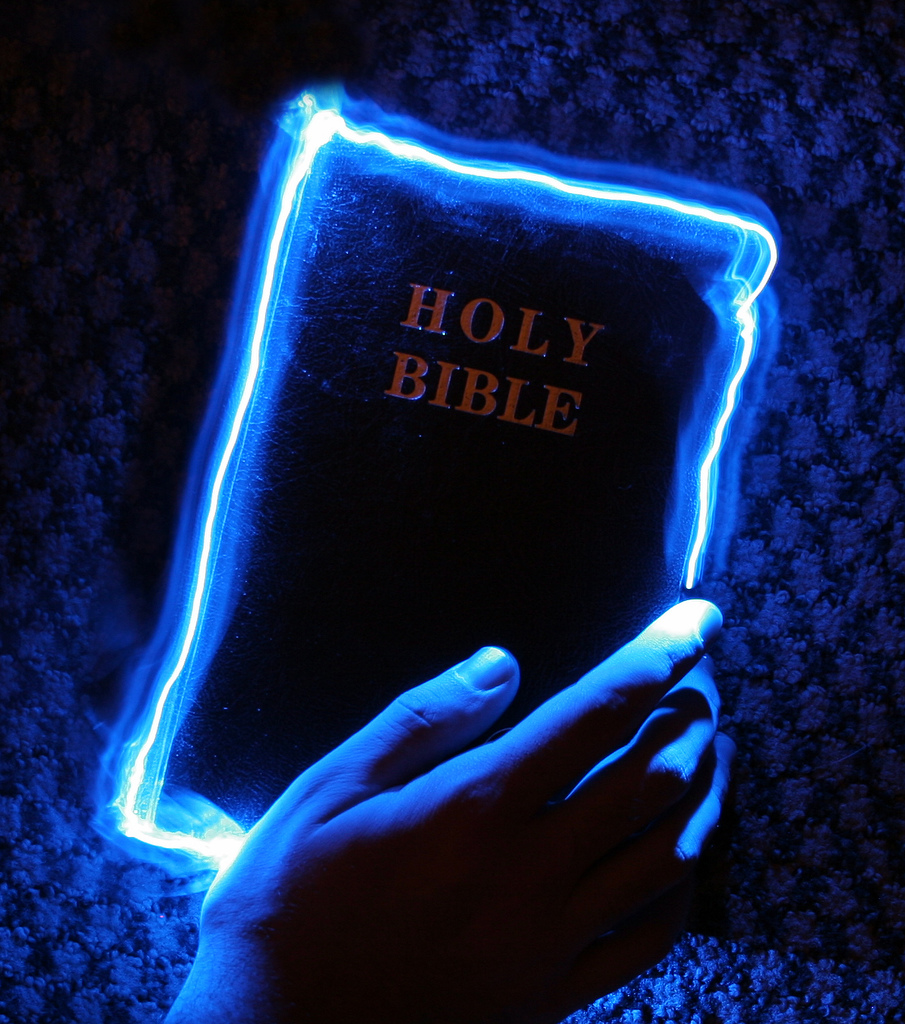 The Church You Read About in the Bible- Organizational Structure
Why do some churches have offices/positions in them that you don’t read about in the Bible?
But it is also possible that a church regards an additional source as authoritative- such as a Catechism, Discipline, Council, Tradition, etc.
This contradicts the sufficiency of God’s word (and wishes), 1Tim.3:14-15  vv.1-13; 
As well as its completeness, 2Tim.3:16-17; Gal.1:6-10.
Then, Cardinals, Reverends, Elders (of the18 year old variety), Pastors (unqualified), Etc. result.
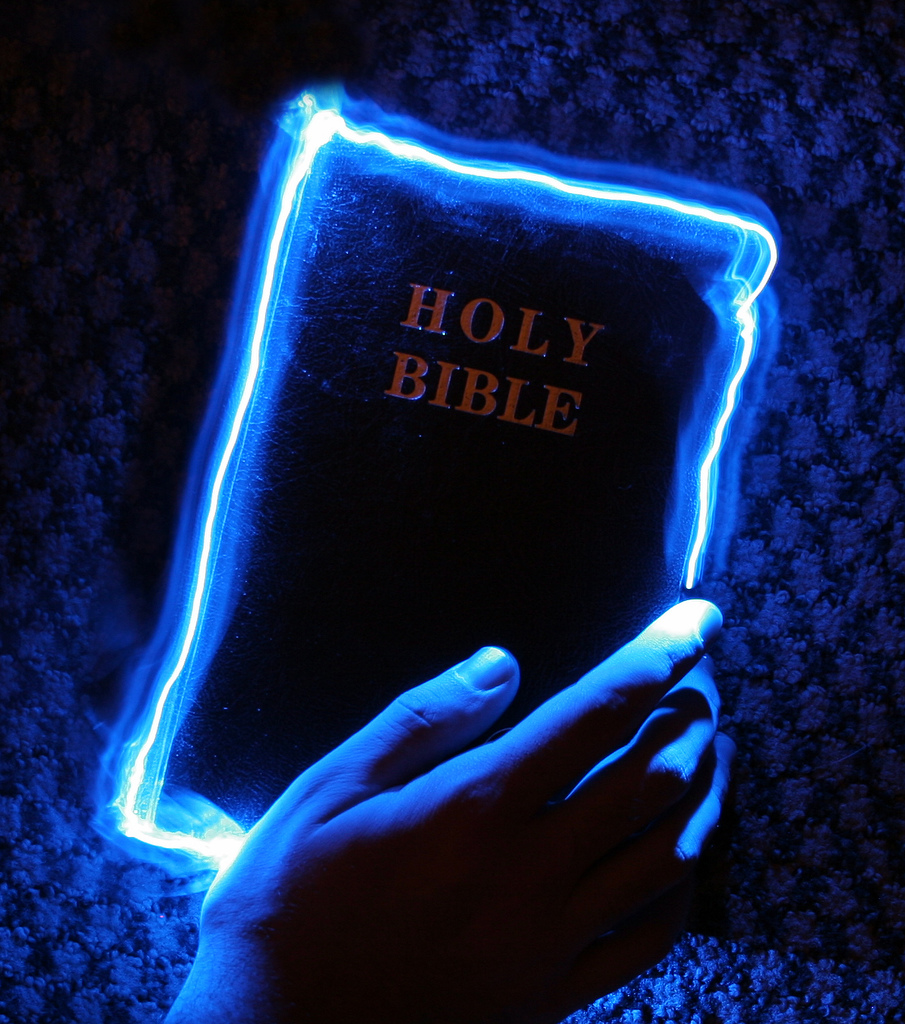 The Church You Read About in the Bible- Organizational Structure
Why do some churches not have offices/positions in them that you do read about in the Bible?
It is real easy to say “Phil.1:1 contains the ‘scriptural organizational structure of the church,’ period.” But is that a good and complete answer?
What about Eph.4:11 and 1Cor.12:28-31?  They also list apostles, prophets, evangelists, pastors, teachers, and workers of miracles!  Why don’t some churches (like us!) have these along with the overseers, deacons, and saints of Phil.1:1?
“Pat” answers are not always wrong, but they are often, if not usually, insufficient by themselves.
So, what’s the more complete answer?
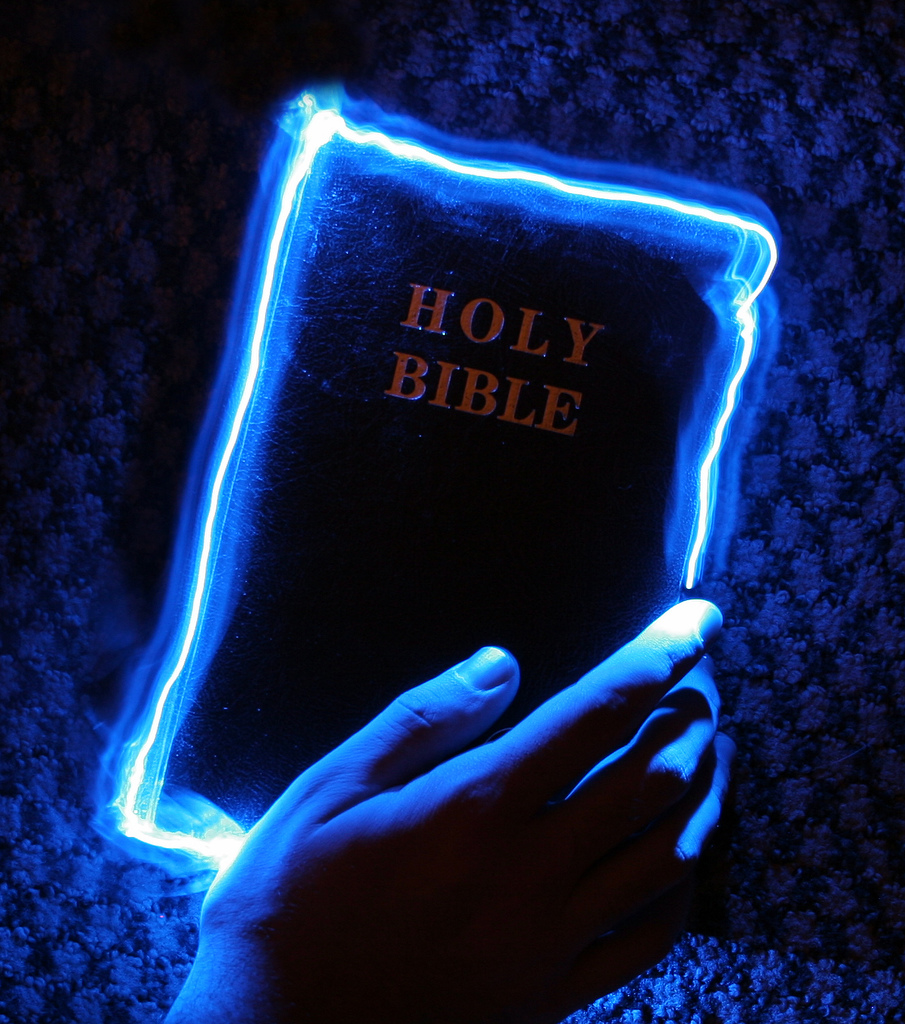 The Church You Read About in the Bible- Organizational Structure
Why do some churches not have offices/positions in them that you do read about in the Bible? (cont.)
Scripturally authorized offices have specified qualifications (and/or duties):
Elder, Pastor, Overseer, Bishop- 1Tim.3:1-7; et al;
Deacon- 1Tim.3:8-13; et al; 
Preacher, Evangelist- 2Tim.2:1-26; 4:1-5; et al; 
Teacher- Eph.4:12-16; et al; 
Note: Some congregations may not have men who can meet the qualifications of some of these offices; and thus may not include them yet, but are working toward that goal- there’s nothing wrong with this.
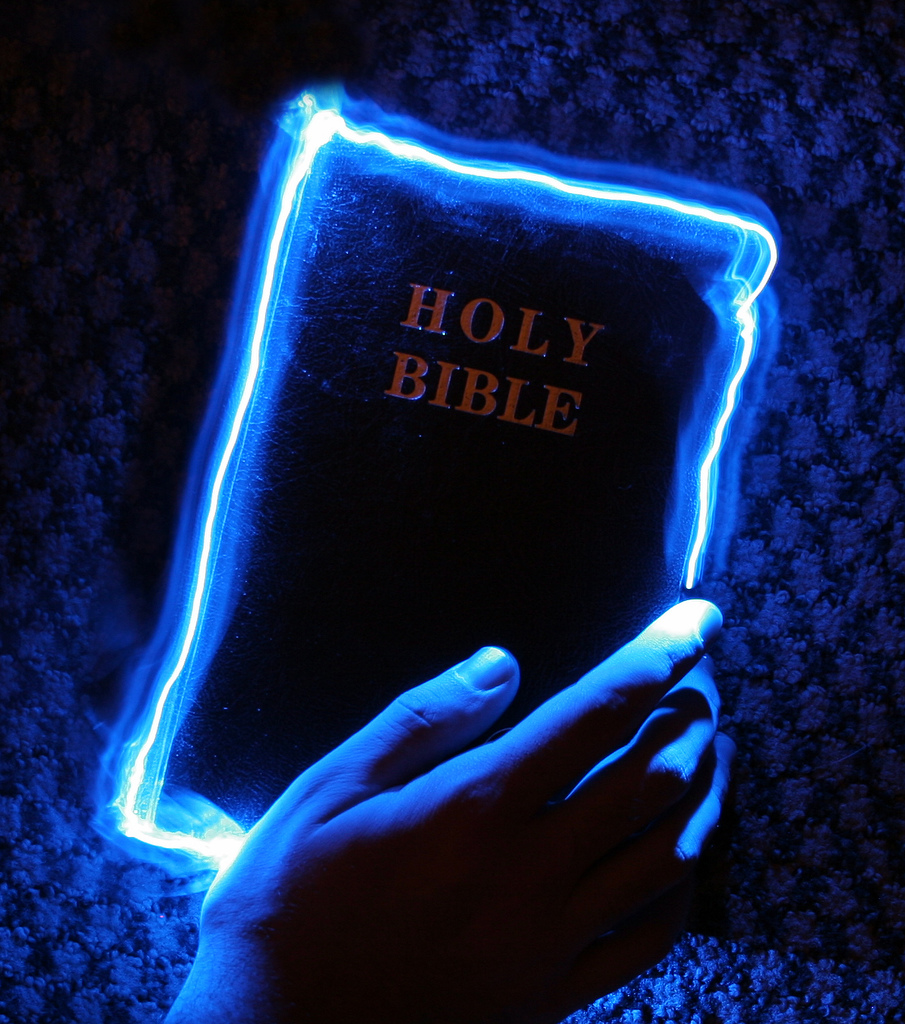 The Church You Read About in the Bible- Organizational Structure
Why do some churches not have offices/positions in them that you do read about in the Bible? (cont.)
But these other scripturally authorized offices also had specified qualifications (and/or duties):
Apostle- Acts 1:21-22; 1:26 – 2:1-4ff; 1:8;
Prophet- Acts 8:14-19; 1Cor.14; 
Workers of Miracles, Mark 16:19-20; Acts 8:14-19; 
Do you now see that these qualifications can no longer be scripturally met, 1Cor.13:8-10?  Therefore, these offices, though once scripturally authorized, can no longer scripturally exist.
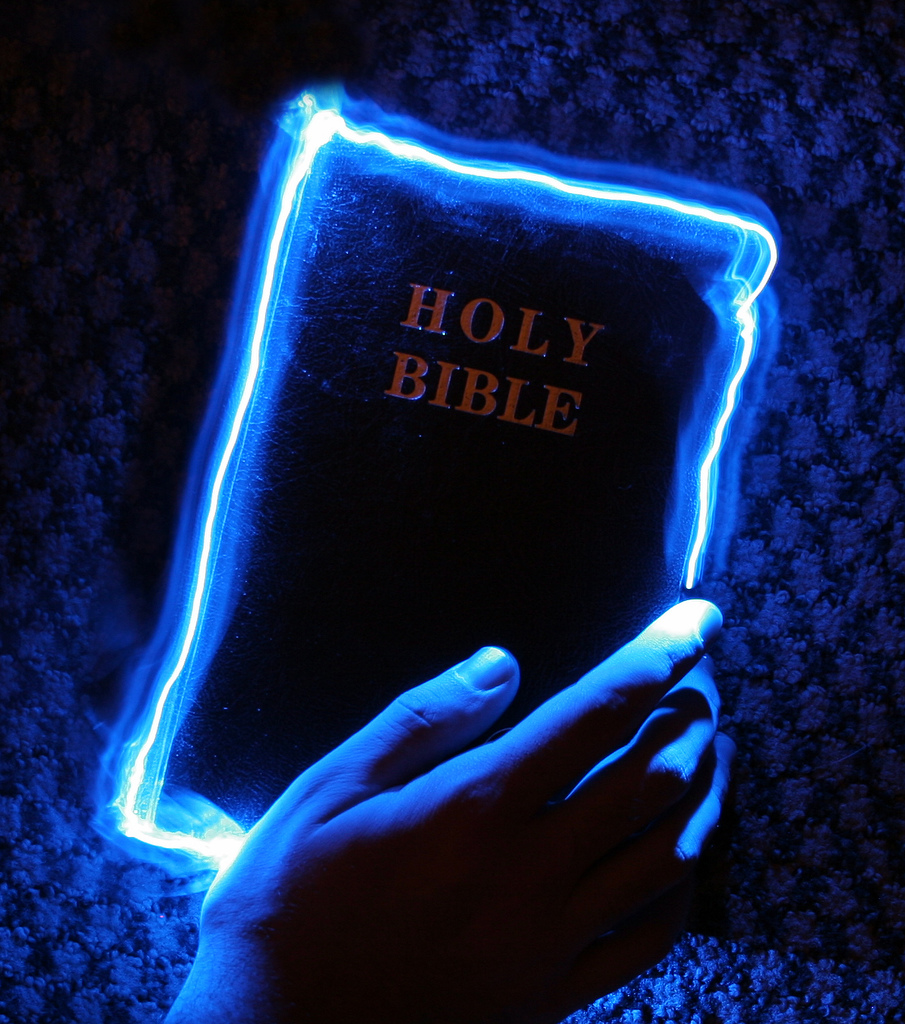 The Church You Read About in the Bible- Organizational Structure
Conclusions:
Why do some churches have offices/positions in them that you don’t read about in the Bible?
Because through ignorance, neglect, or contrary desires, they choose not to be “The Church You Read About in the Bible.”
Why do some churches not have offices/positions in them that you do read about in the Bible? Either:
Because, through ignorance, neglect, or contrary desires, they choose not to be “The Church You Read About in the Bible.” Or,
Because the qualifications for those “missing” offices can no longer be scripturally met.
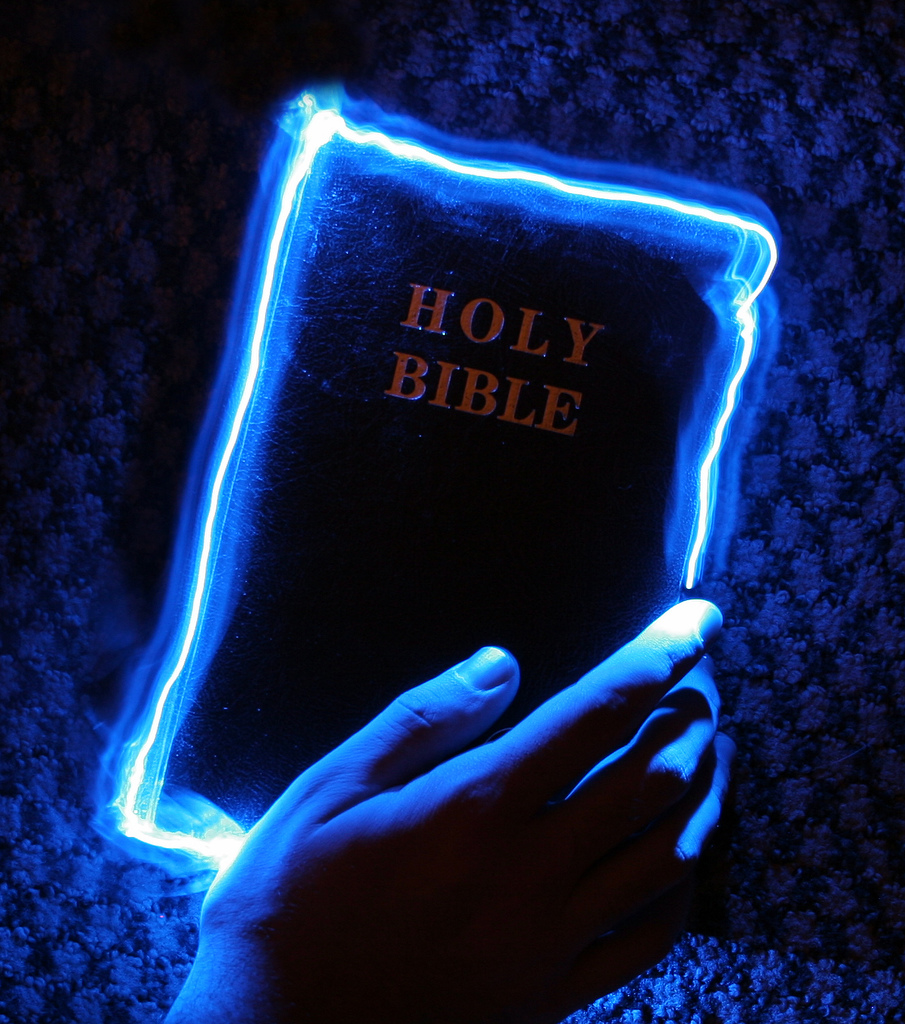 The Church You Read About in the Bible- Organizational Structure
Make no mistake about it,
Churches that desire to be “The Church You Read About in the Bible” will either:
Have these scripturally authorized offices as their organizational structure (Overseers, Deacons, Evangelists, Teachers, Saints, Phil.1:1; Eph.4:11), and thus be pleasing to God; or,
They will be working toward qualifying men to serve in these scripturally authorized offices to be pleasing to God.
You will know them by their fruits, Matt.7:13-23!